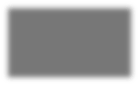 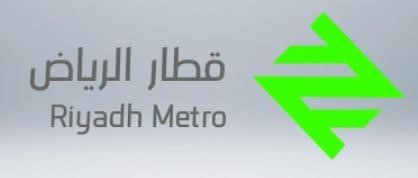 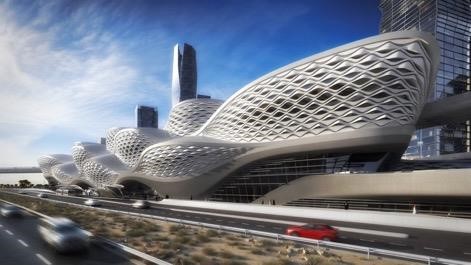 Raylı sistem Projesi: Riyad Suudi Arabistan
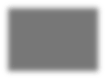 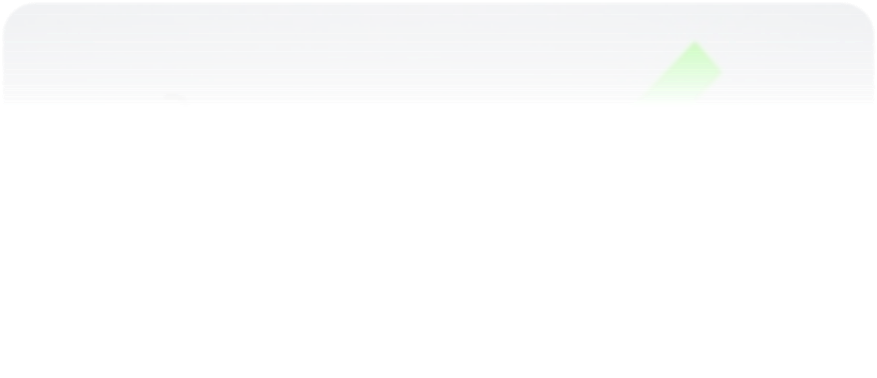 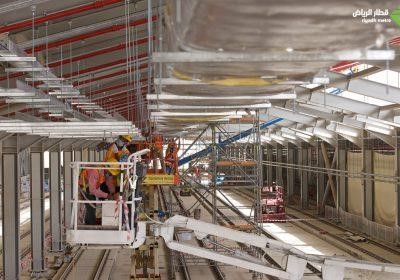 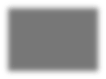 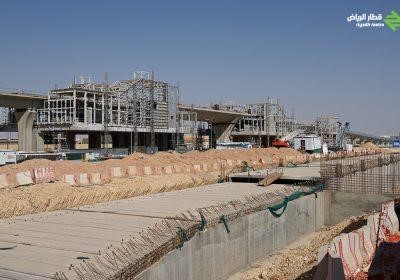 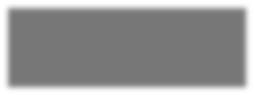 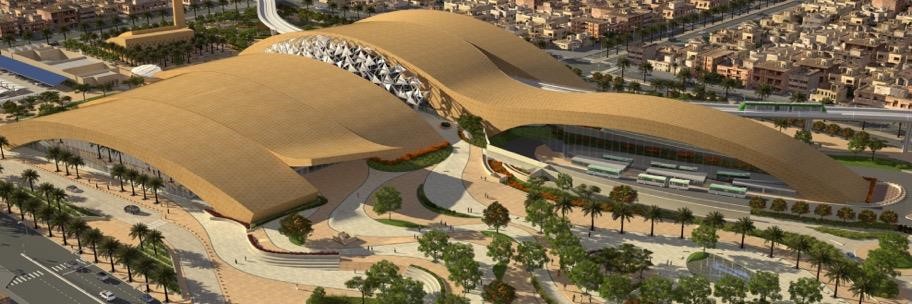 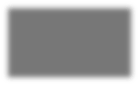 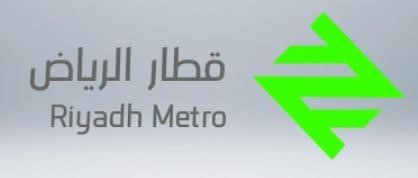 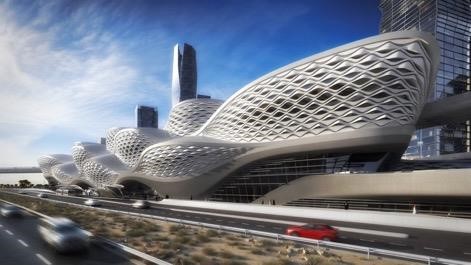 Raylı sistem Projesi: Riyad Suudi Arabistan
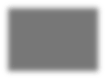 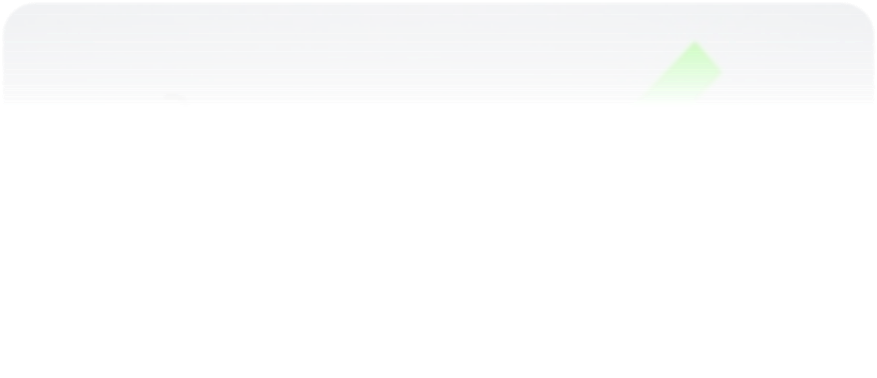 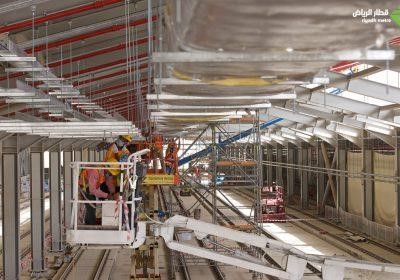 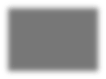 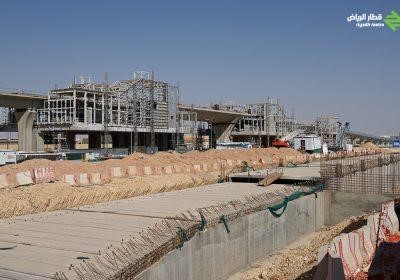 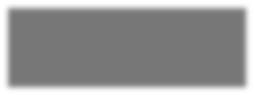 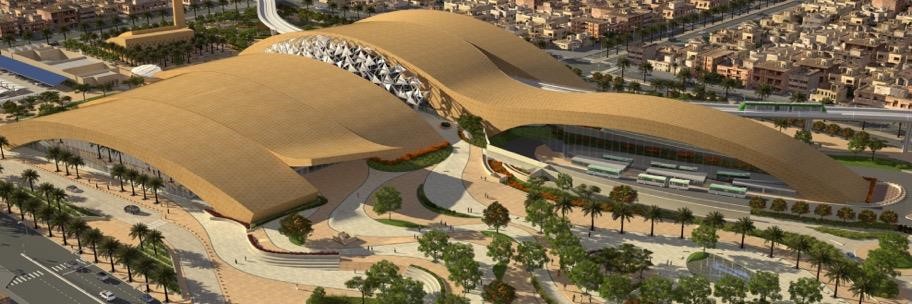 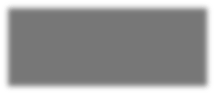 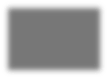 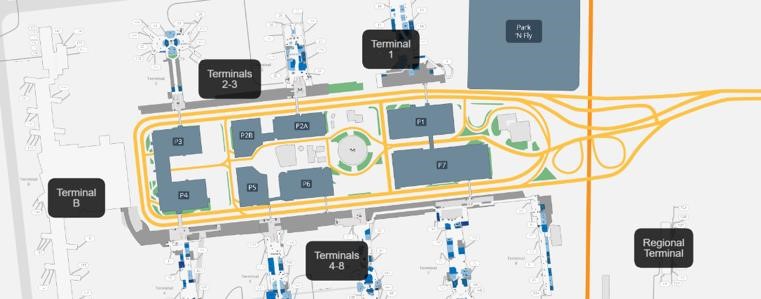 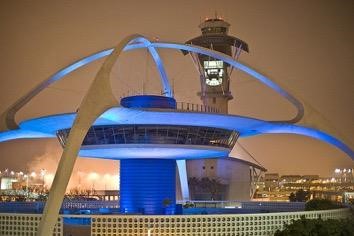 Duman Arındırım Projesi: LAX Uluslararası Havaalanı
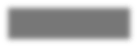 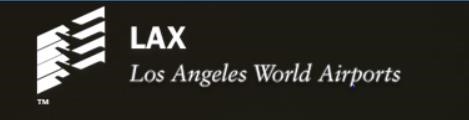 Tom Bradley Terminali 
• Yolcu Terminali 
• Alışveriş alanları
• Yiyecek/İçecek alanları

İç mekân Hava Kalite Yükseltimi
• Jet Motor Duman kokuları/ VOC 
• Yiyecek ve Parfüm kokuları
• Genel İç mekân Hava Kalite şikayetleri

NOT: İç mekân Hava Kalite şikayetleri Bipolar iyon üreteçleri devreye alınması sonrası yok derecede azalmıştır.
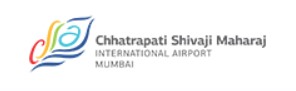 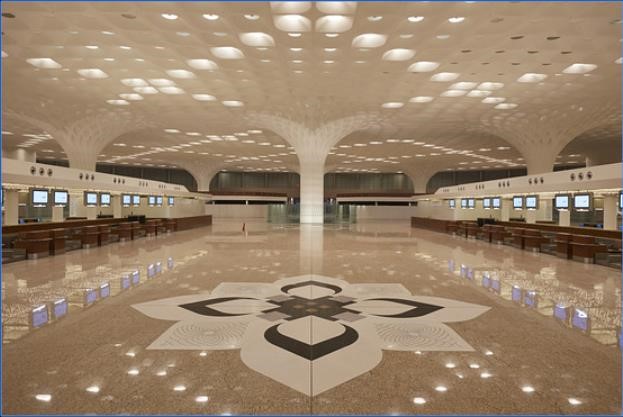 Kokudan Arındırım Projesi: Mumbai Uluslararası Havaalanı
Chhatrapati Terminal 2
Alışveriş alanları
• Yiyecek/İçecek alanları
Gelen/Giden yolcu alanları
Bagaj işleme alanları
NOT: Yapımı devam etmektedir.

İç mekân Hava Kalite Yükseltimi
2.4 M CFM Hava Besleme
= 4 M m3/saat
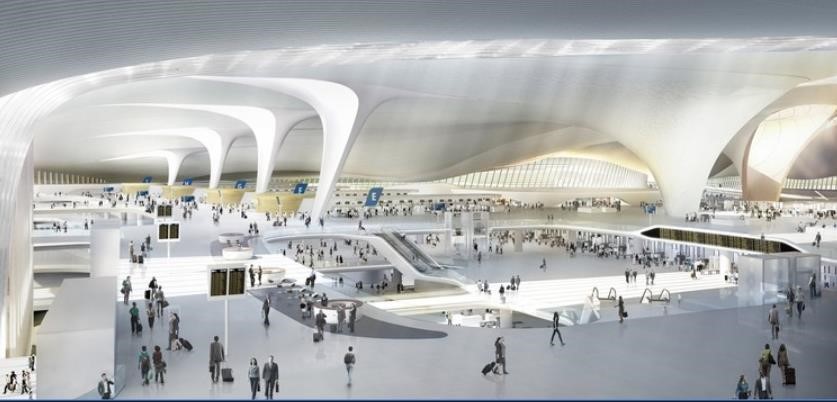